9.5 Apply Compositions of Transformations
Mrs. vazquez
Geometry
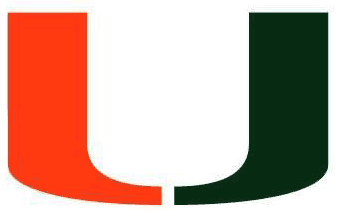 g.co.2, g.co.5
Essential Question:
What properties can there be when two transformations are combined?

Objective:
Students will be able to analyze properties of composite transformations.
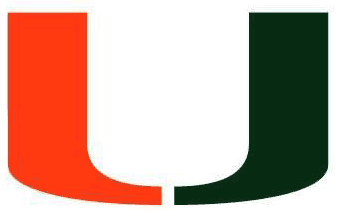 Reflections in || Lines Thm
If l1 and l2 are ||, then a reflection over l1 followed by a reflections over l2 is the same as a translation.

*The distance between
A and D are twice the distance between l1 and l2.
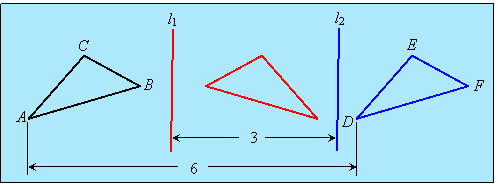 Reflections in || Lines Thm
If a reflection over one intersecting line is followed by another reflection over the other intersecting line, then it’s the same as a rotation.
*The m∡ of rotation is twice the m∡ of acute/∟ formed by the intersecting lines.
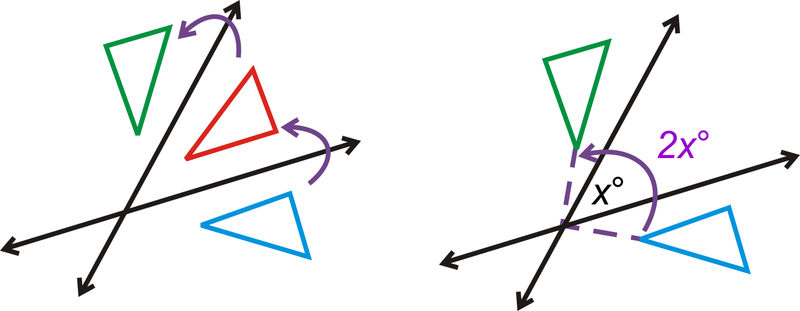